Obésité et le système immunitaire
Dr GHALEM Meriem
Obésité
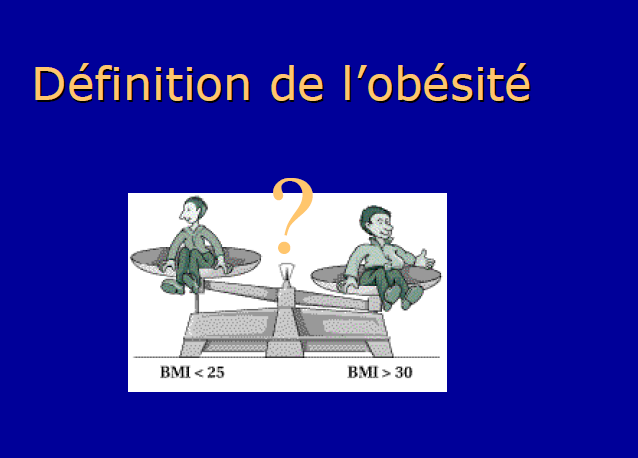 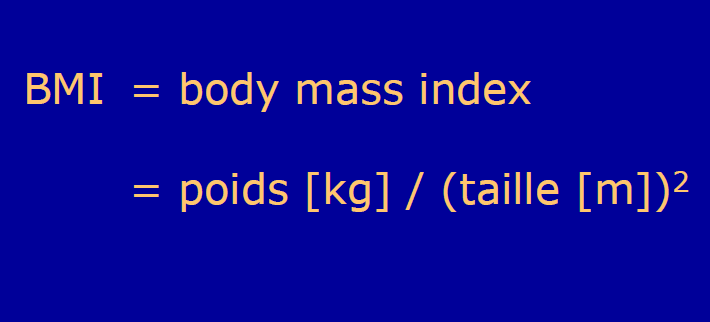 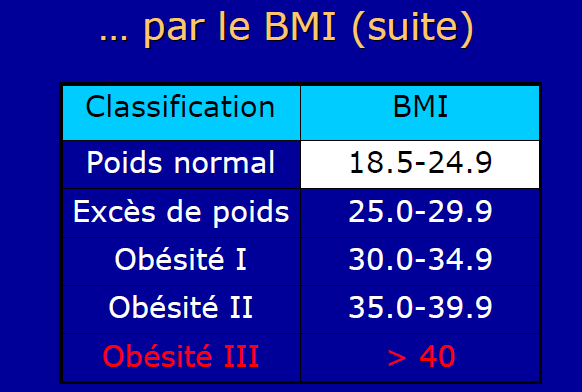 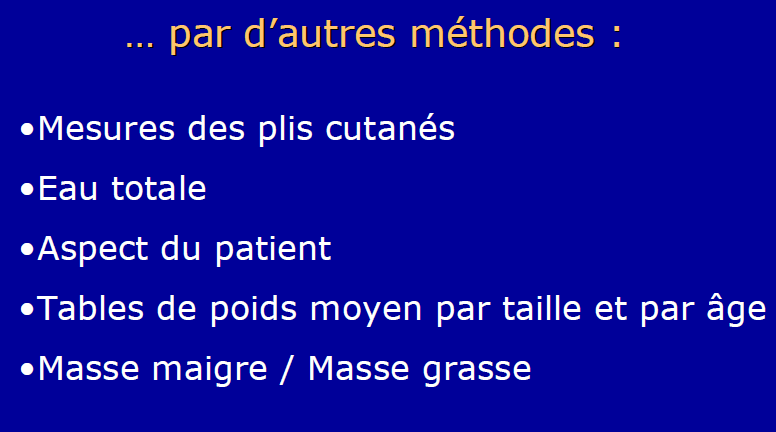 Les causes de l’obésité
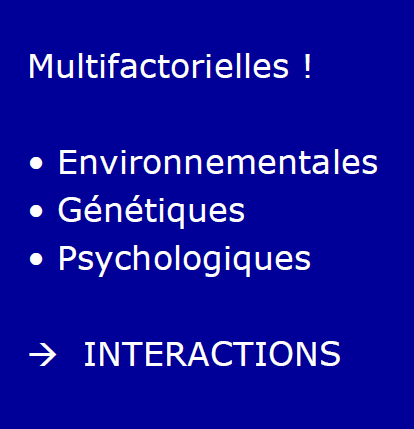 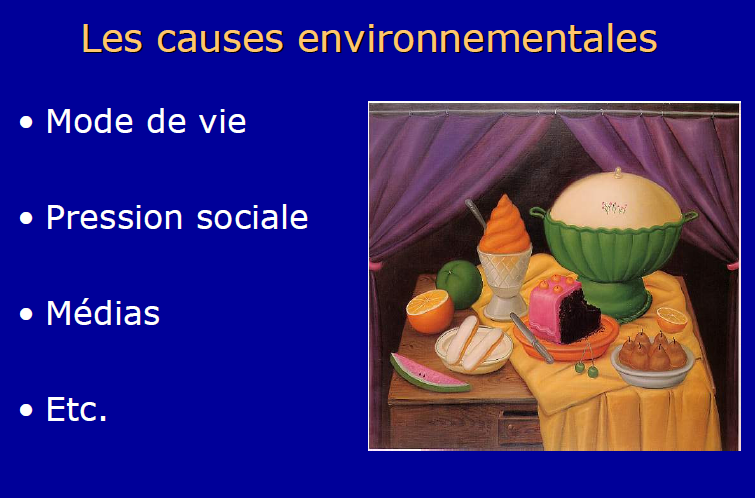 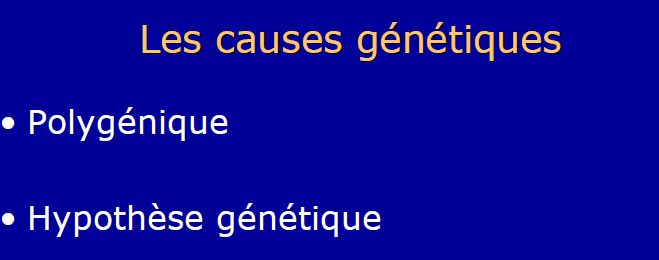 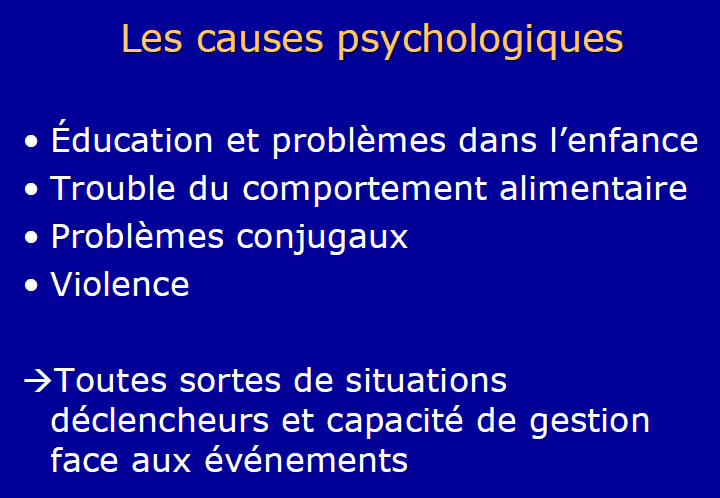 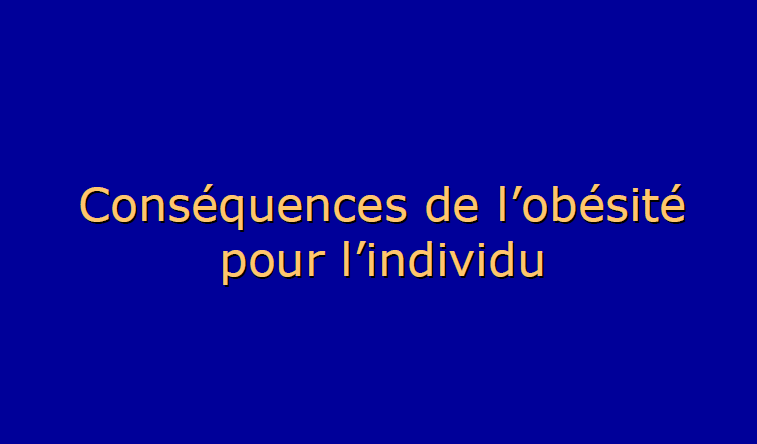 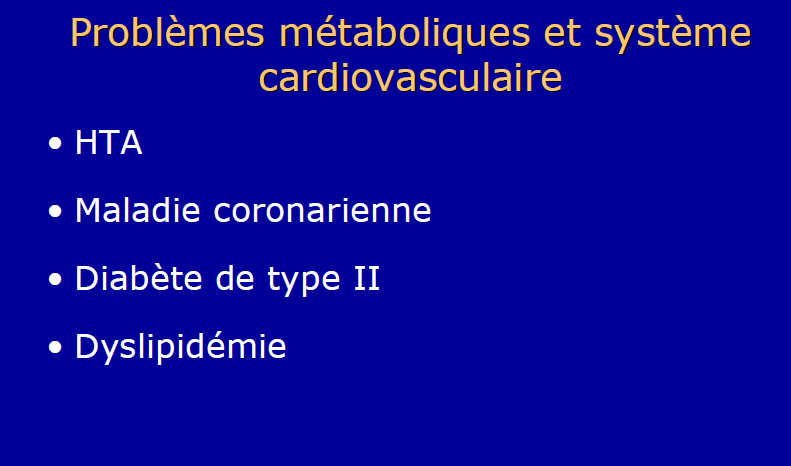 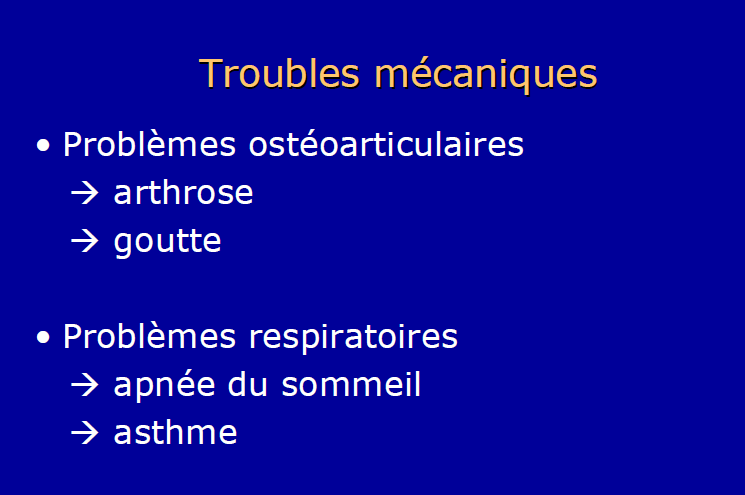 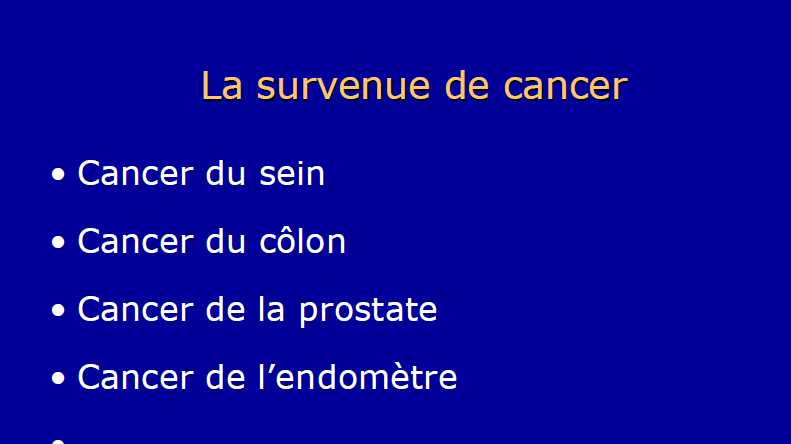 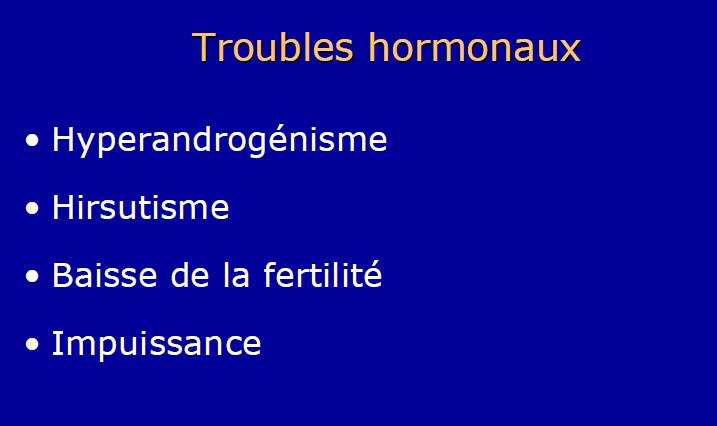 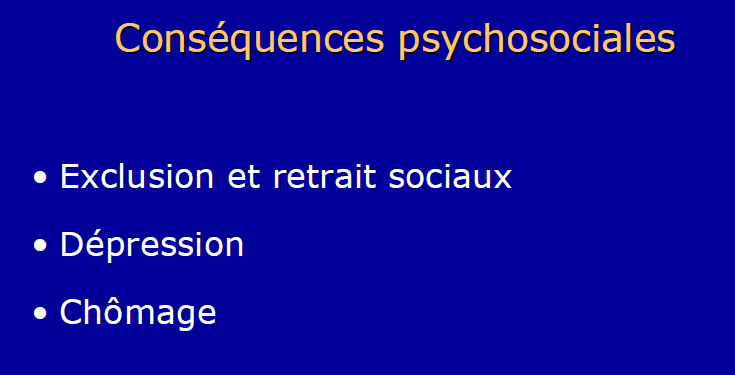 Obésité et le système immunitaire :inflammation
au cours des dix dernières années ,les chercheurs ont constaté que  le tissu adipeux, surtout viscéral, des sujets obèses, ainsi  le foie et d’autres tissus, sont le siège d’un état inflammatoire chronique : accumulation de macrophages activés (M1) entourant les adipocytes et sécrétant diverses cytokines et chemokines, puissants inhibiteurs de l’action de l’insuline dont elles bloquent les récepteurs tissulaires.
L’inflammation du tissu adipeux au cours de l’obésité
L’obésité est associée avec une réponse inflammatoire chronique, caractérisée par une production anormale d’adipokines et l’activation de voies de signalisation pro-inflammatoires, se traduisant par une induction de marqueurs plasmatiques de l’inflammation.
À l’inverse, une réduction pondérale est associée avec une normalisation de ces marqueurs de l’inflammation.
ORIGINE DE L’INFLAMMATION :
 Contribution du tissu adipeux
le foie et les organes lymphoïdes sont considérés comme les sources principales de production de facteurs inflammatoires. Cependant, une série de données récentes montre que le tissu adipeux exprime également de nombreux facteurs pro- et anti-inflammatoires et contribue vraisemblablement à l’augmentation de leurs taux circulants chez l’obèse.
Le tissu adipeux produit donc des cytokines inflammatoires (TNFα, TGFβ, interféron γ, IL1, IL6, IL10 et IL8), des facteurs du complément, des chimiokines (MIP1α, MCP1).
les chercheurs ont  montré récemment que le tissu adipeux produit des protéines de la phase aiguë de l’inflammation comme les différentes isoformes du sérum amyloïde A .
L’expression et la production de certains de ces facteurs par le tissu adipeux humain sont augmentées au cours de l’obésité, comme le TNFα, le TGFβ, IL-1Ra, IL6 et IL8. A l’inverse, l’obésité est associée à une diminution de la production d’adiponectine. L’accroissement du tissu adipeux de l’obèse conduit donc à un déséquilibre dans la production et la sécrétion de molécules anti et proinflammatoires, en faveur des facteurs pro-inflammatoires
Adipocyte ou cellules du stroma vasculaire:

Le tissu adipeux blanc est composé de plusieurs types cellulaires: des adipocytes, d’une part, et, d’autre part, diverses cellules, dont des pré-adipocytes, histiocytes, fibroblastes, cellules endothéliales et des macrophages (CD14+/CD31+), habituellement regroupés sous de terme de « fraction stroma vasculaire » (FSV) .
Les macrophages du tissu adipeux :
Des travaux publiés par des équipes américaines et françaises ont montré que le tissu adipeux blanc de sujets obèses est la cible d’une infiltration macrophagique et que cette infiltration est liée à l’indice de masse corporelle (IMC) et à l’hypertrophie adipocytaire .
Des ressemblances dans les profils d’expression génique entre macrophages et adipocytes ont aussi été rapportées. 
Il a été proposé que les adipocytes puissent exercer des propriétés macrophagiques dans un environnement inflammatoire, témoignant ainsi de leur flexibilité de leur phénotype .
Tissu adipeux profond ou sous cutané:
 La distribution anatomique du tissu adipeux apparaît comme un indicateur important des altérations métaboliques et cardiovasculaires. Classiquement, l’excès de masse adipeuse dans les parties hautes du corps (obésité androïde) constitue un facteur de risque de diabète de type II, d’hypertension, de désordres lipidiques et de maladies cardiovasculaires, contrairement à l’obésité gynoïde (excès de masse adipeuse dans les parties basses du corps) sans grande incidence métabolique. Or le tissu adipeux exprime des spécificités territoriales en particulier dans l’expression et la sécrétion de leptine, produite principalement par les adipocytes des tissus sous cutanés
A l’inverse, la production d’IL6 serait plus élevée dans les tissus adipeux profonds . Les différences dans les capacités de production de ces molécules par le tissu adipeux sous cutané ou plus profond (viscéral) et l’abondance respective de ces tissus contribuent certainement à des risques différents de développement des complications métaboliques et cardiovasculaires. Certains dépôts adipeux particuliers, comme le tissu adipeux péricardiaque de sujets présentant des maladies cardiovasculaires, expriment un profil inflammatoire en l’absence d’obésité. Ces dépôts adipeux présentent donc une réaction inflammatoire strictement locale, en relation avec la pathologie de l’organe ou du tissu adjacent.
MECANISMES DE L’INFILTRATION MACROPHAGIQUE  :
Les mécanismes facilitant l’infiltration macrophagique et l’activation des macrophages dans le tissu adipeux sont vraisemblablement multiples. Des signaux paracrines, autocrines et endocrines aussi bien que modifications mécaniques (c.-à-d. liée à l’hypertrophie et l’hyperplasie) peuvent jouer un rôle dans de tels phénomènes. 
De nombreuses chemokines, telles que MCP-1 et CSF-1 (colony stimulating factor 1), et des cytokines spécialisées peuvent être impliquées dans le recrutement des macrophages dans le tissu adipeux.
Des études in vitro suggèrent que la leptine favorise l’adhésion de macrophages dérivés des monocytes sur les cellules endothéliales du tissu adipeux. 
Ces observations soulèvent la possibilité d’une action locale de ces deux adipokines, exerçant des effets inverses ou antagonistes quant au recrutement des macrophages dans le tissu adipeux. Des molécules d’adhésion, comme les sélectines et les intégrines, encore peu explorées dans le tissu adipeux, peuvent aussi intervenir sur l’attraction macrophagique
CONSEQUENCES DE L’INFILTRATION MACROPHAGIQUE :
Conséquence sur la biologie du tissu adipeux
l’infiltration macrophagique peut ainsi modifier la biologie des adipocytes. Récemment une équipe  de recherche a montré que des milieux conditionnés produits par des monocytes sanguins activés par le LPS ou des macrophages sélectionnés à partir du tissu adipeux diminuent l’adipogénèse et augmentent le statut inflammatoire des préadipocytes .  Parmi ces molécules inflammatoires produites par la FSV, le TNFα exerce un puissant effet inhibiteur sur la différenciation adipocytaire. Ce même TNFα et d’autres cytokines, comme l’IL6 ou encore l’IL1, pourraient favoriser la résistance à l’insuline des cellules adipocytaires. Acides gras et TNFα, dérivés des adipocytes et des macrophages, respectivement, pourraient organiser une boucle paracrine aggravant le profil proinflammatoire du tissu adipeux.
Conclusion
Il existe actuellement au moins deux raisons scientifiques pour que l’obésité soit une maladie inflammatoire chronique : 
l’augmentation des facteurs inflammatoires circulants observée chez les patients obèses .
l’identification récente d’une infiltration macrophagique dans le tissu adipeux blanc. Ces observations permettent une révision de la physiopathologie de l’obésité. Il a été suggéré qu’un état inflammatoire de bas grade est associé aux complications métaboliques et cardiovasculaires de l’obésité. 
La réduction pondérale est capable d’améliorer l’état inflammatoire en diminuant de façon significative les marqueurs inflammatoires circulants et l’infiltration macrophagique du tissu adipeux..
Conséquences systémiques: L'accumulation de macrophages dans le tissu adipeux chez l’obèse peut vraisemblablement contribuer à l’augmentation des concentrations systémiques de certaines cytokines inflammatoires. Ces molécules peuvent agir à distance de leur site de production et sont susceptibles de constituer un lien moléculaire entre tissu adipeux et les complications métaboliques, cardiovasculaire, voire même hépatiques associées à l’obésité.